TRÒ CHƠI LẬT MẢNH GHÉP
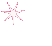 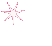 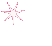 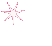 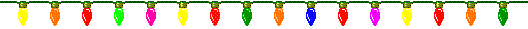 1
3
3
2
2
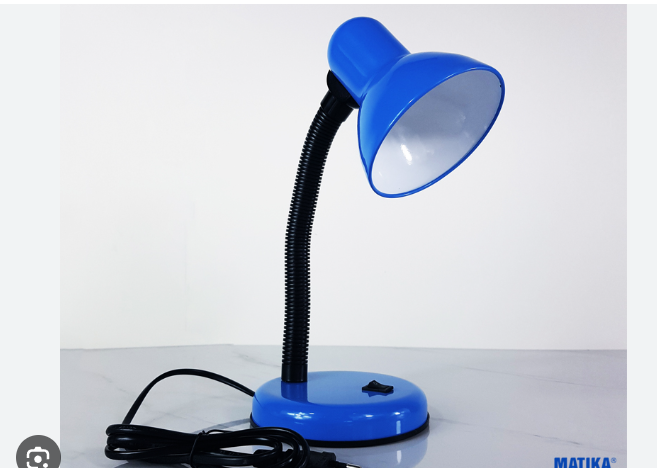 1
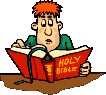 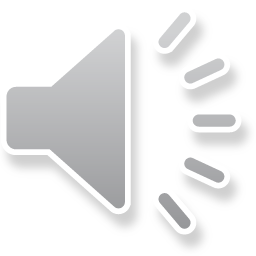 Hết giờ
TRÒ CHƠI LẬT MẢNH GHÉP
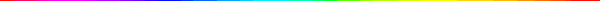 Bộ phận nào nối đèn với nguồn điện?
Câu 1
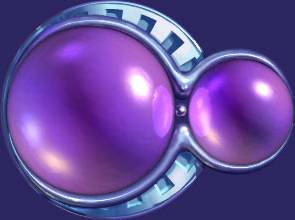 Bóng đèn
a
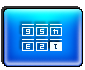 5
3
4
1
0
6
2
10
8
7
9
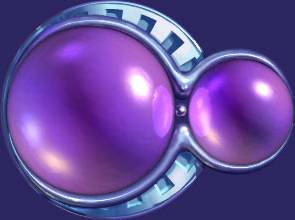 Đế đèn
b
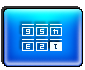 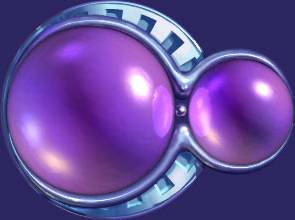 Dây nguồn
c
Quay về
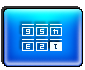 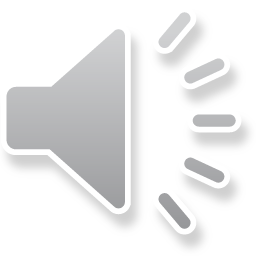 Hết giờ
TRÒ CHƠI LẬT MẢNH GHÉP
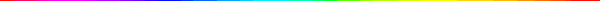 Bộ phận nào của đèn học có thể 
điều chỉnh hướng chiếu sáng của đèn?
Câu 2
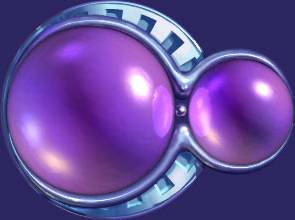 Chụp đèn
a
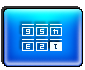 5
3
4
1
0
6
2
10
8
7
9
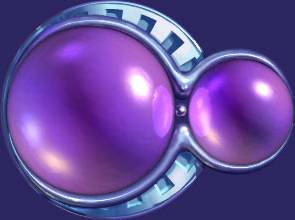 Thân đèn
b
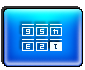 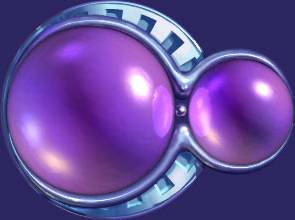 Đế đèn
c
Quay về
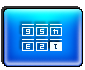 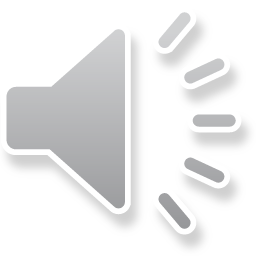 Hết giờ
TRÒ CHƠI LẬT MẢNH GHÉP
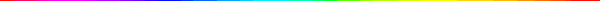 Bộ phận chụp đèn của đèn học 
có tác dụng gì?
Câu 3
Bảo vệ bóng đèn, tập trung ánh sáng 
và chống mỏi mắt
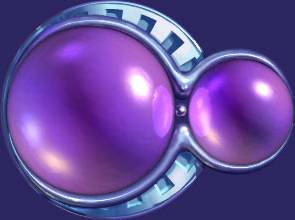 a
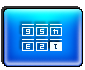 5
3
4
1
0
6
2
10
8
7
9
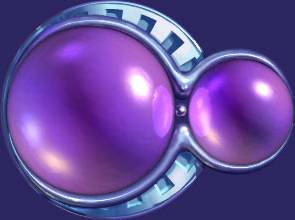 Phát ra ánh sáng
b
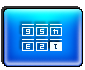 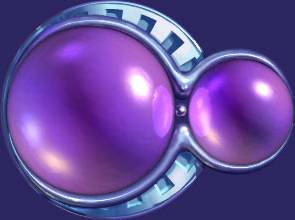 Bật và tắt đèn
c
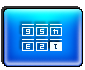 Quay về
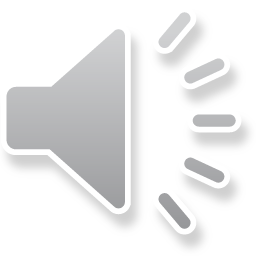 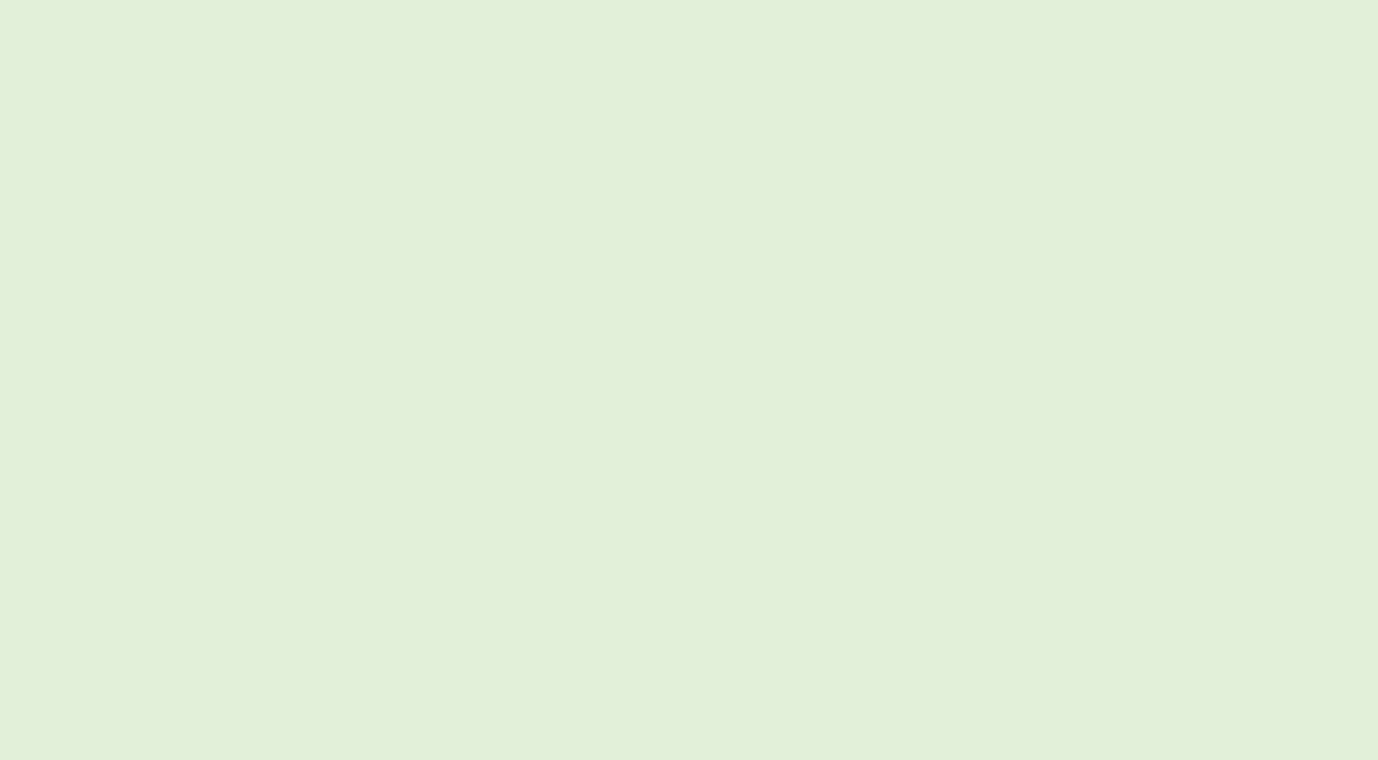 Nhiệm vụ
- Quan sát hình 4.
- Sắp xếp các bước trong hình 4 theo thứ tự hợp lí khi sử dụng đèn học.
- Trao đổi, thống nhất kết quả chung trong nhóm 7 rồi ghi vào bảng nhóm.
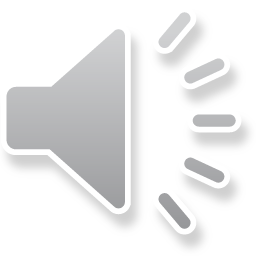 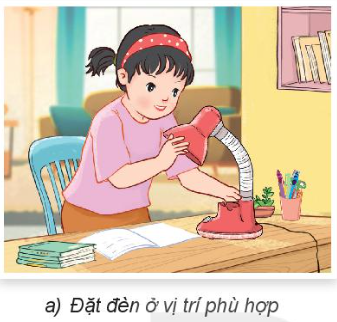 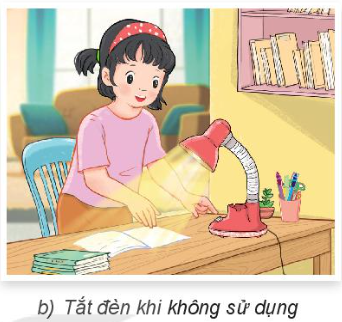 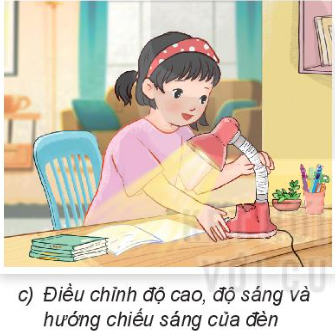 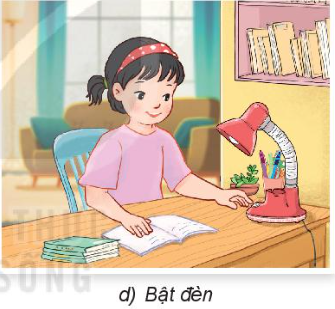 a -> d -> c -> b
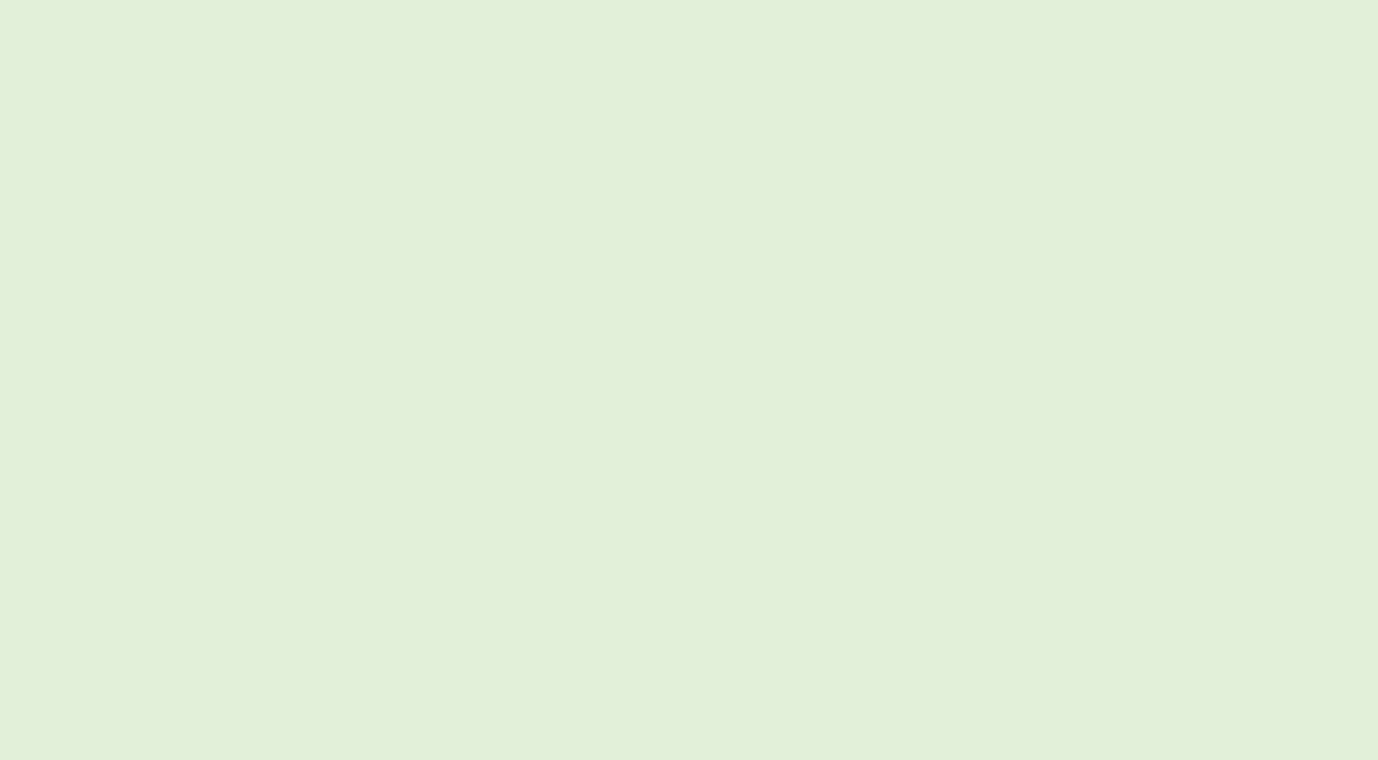 Yêu cầu thực hành
1. Không tiếp xúc trực tiếp vào nguồn điện.
2. Thực hiện lần lượt các bước sử dụng đèn học.
3. Quan sát, nhận xét và hỗ trợ bạn trong nhóm thực hành.
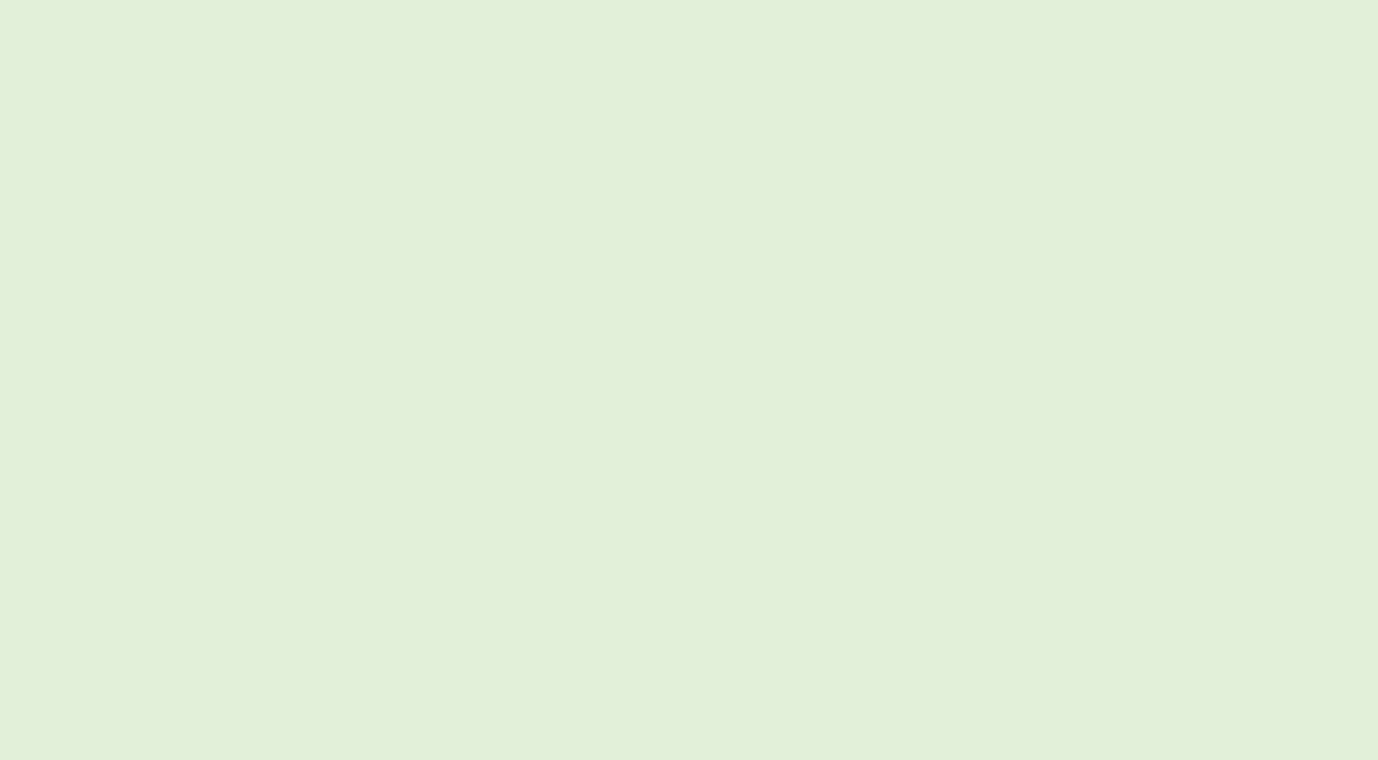 Thảo luận nhóm 7
1. Quan sát thật kĩ hành động, việc làm của các bạn nhỏ trong hình 5.
2. Dự đoán điều nguy hiểm có thể xảy ra.
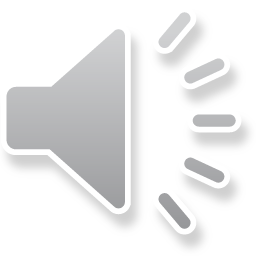 Không đặt đèn trên 
mặt bàn bị ướt vì làm tăng nguy cơ hư hỏng, gây chập cháy, hoặc điện giật nguy hiểm.
Không được tắt đèn 
bằng cách giật dây nguồn vì có thể bị điện giật.
Không sờ tay vào 
bóng đèn đang sáng 
vì lúc này bóng đèn đang tỏa nhiệt và nóng, khi chạm tay vào sẽ bị bỏng.
Không để ánh sáng 
chiếu trực tiếp vào mắt 
vì có thể gây chói lóa 
dẫn tới các bệnh về mắt, thậm chí mù lòa.